完成工作：
1、补画上周没能成功画出的图，熟悉各步骤
2、初识ABCD方法基本概念
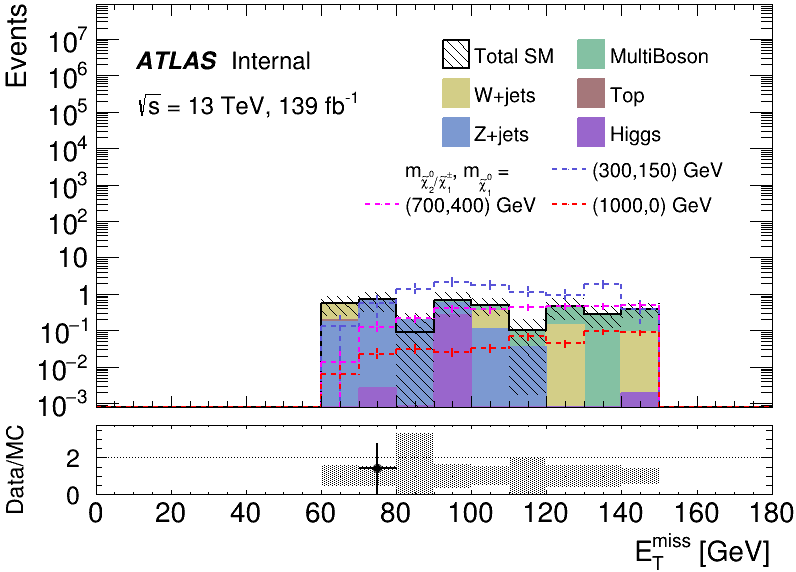 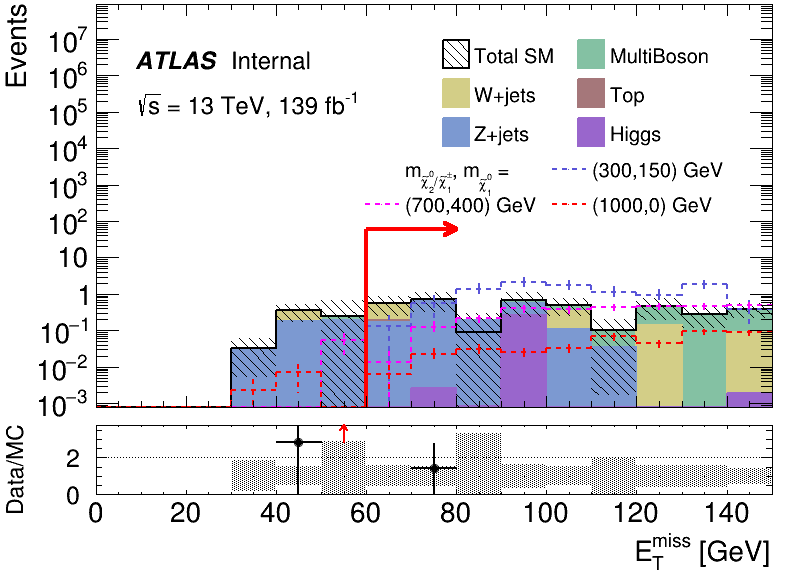 MET
MET_low
MET_N_1
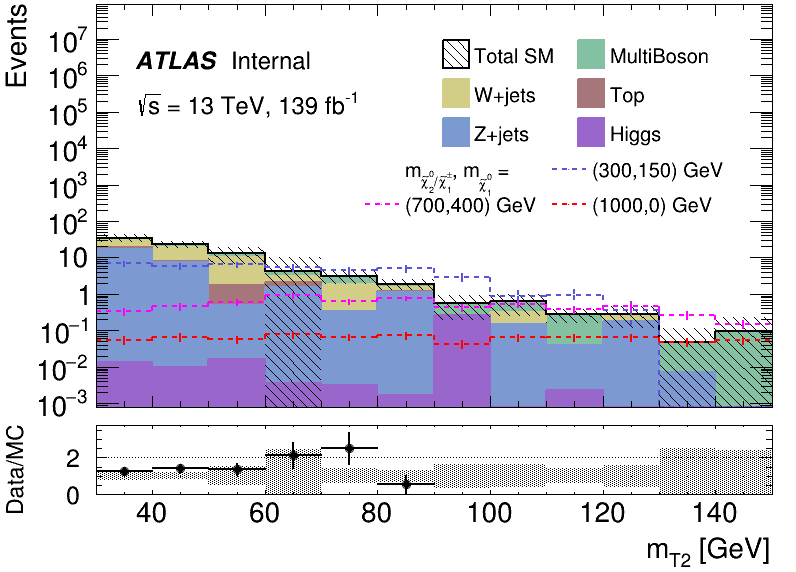 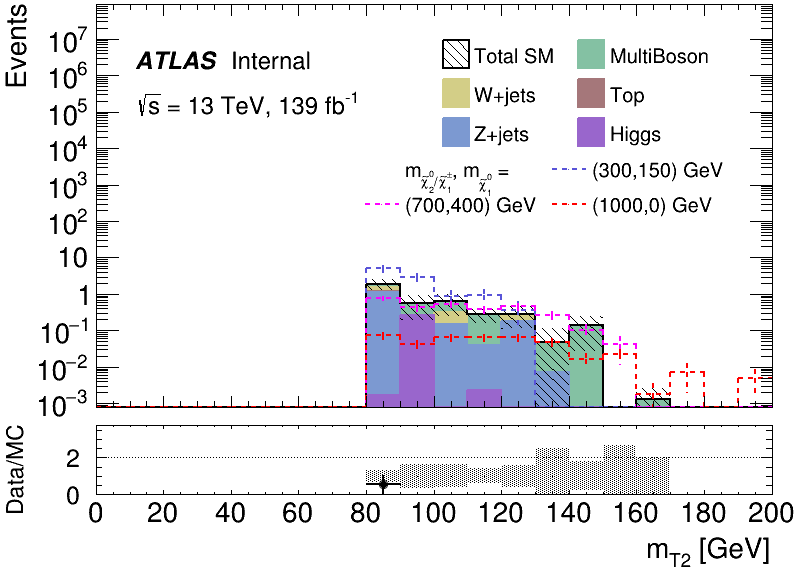 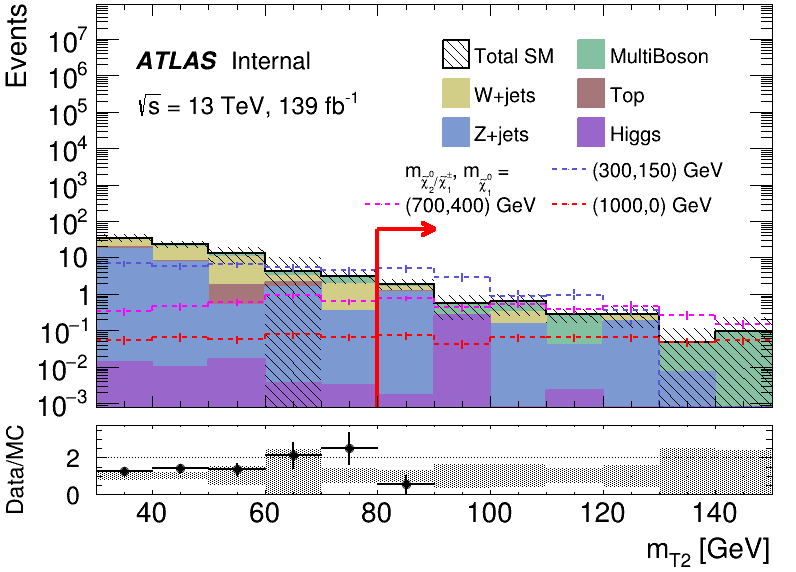 MT2
MT2_low
MT2_N_1
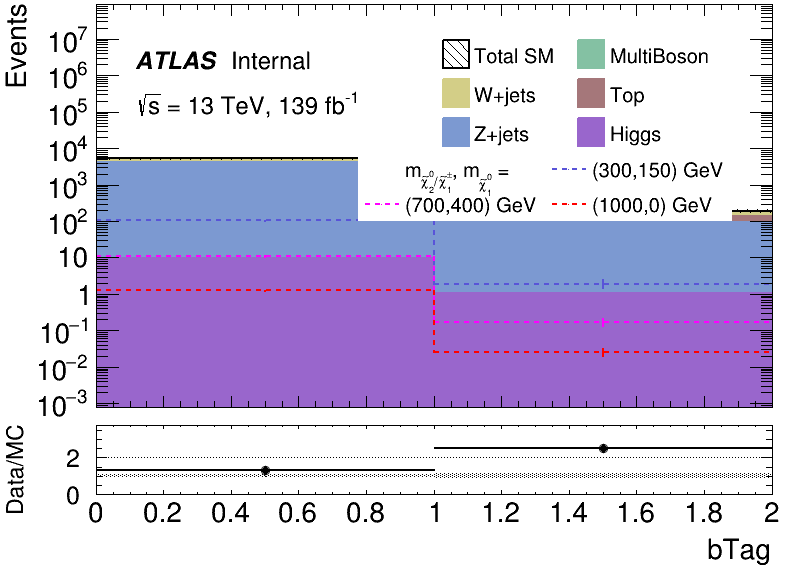 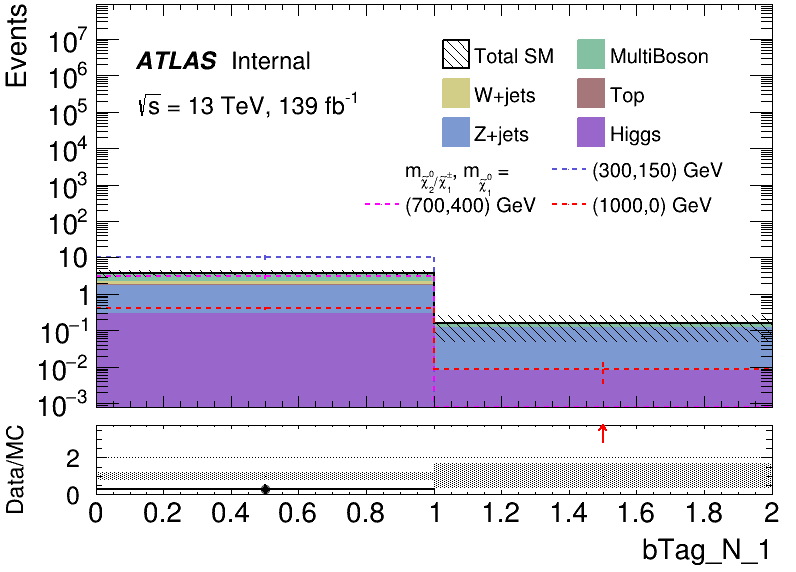 bTag
bTag_N_1
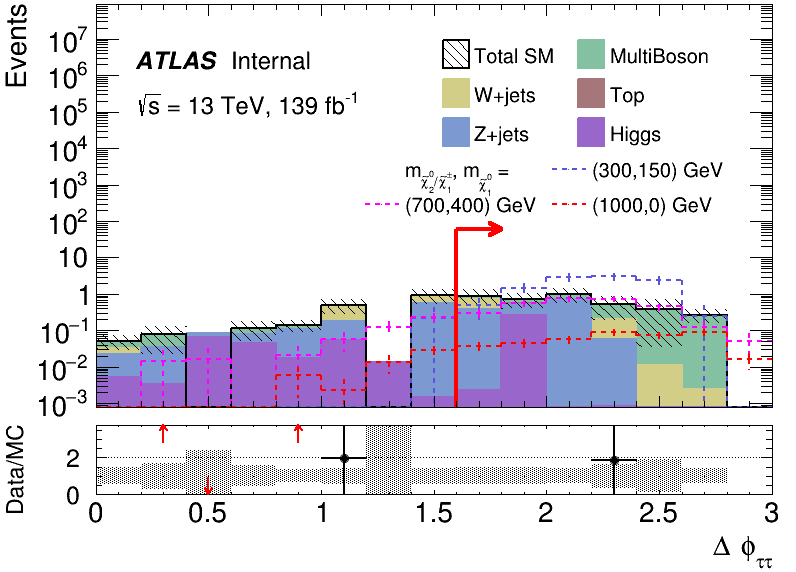 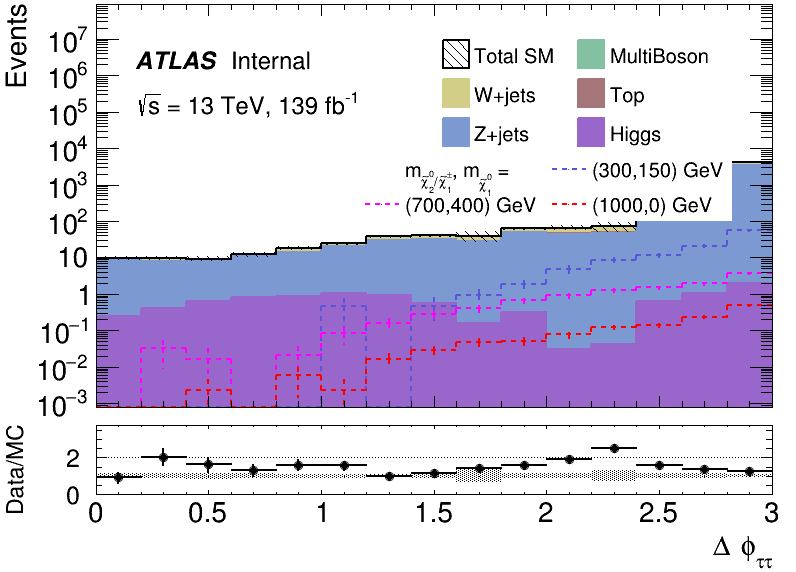 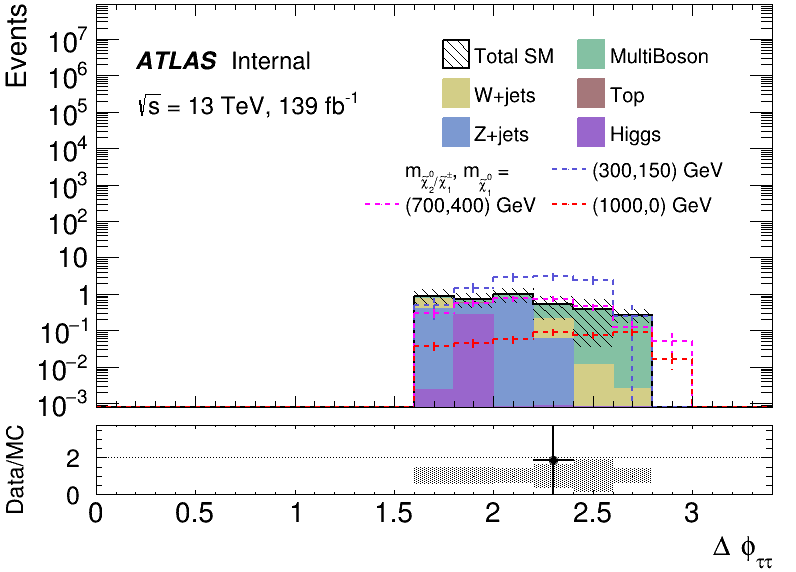 dPhitt
dPhitt_low
dPhitt_N_1
ABCD method
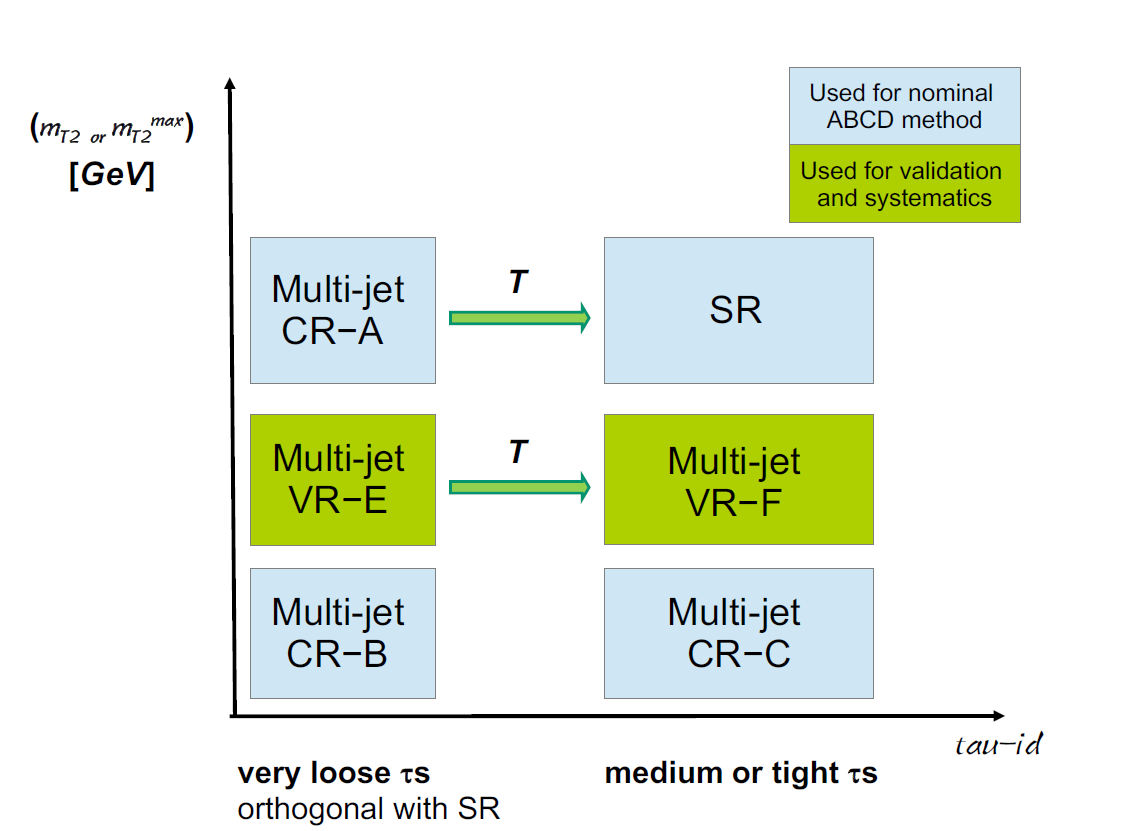 使用CR区本底的数量估计SR区的本底有多少
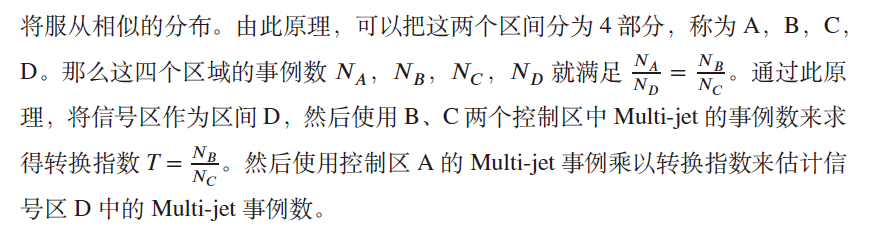 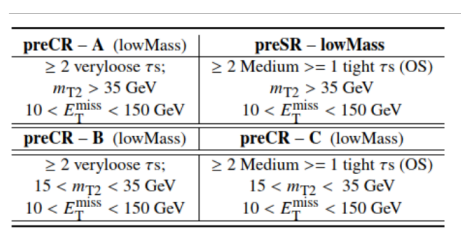 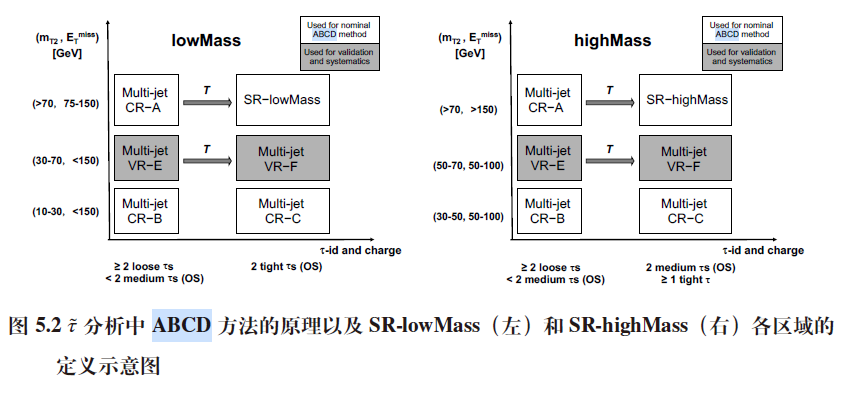